Energize Online Classes With Virtual Experiences
John Allan   @mrpottz
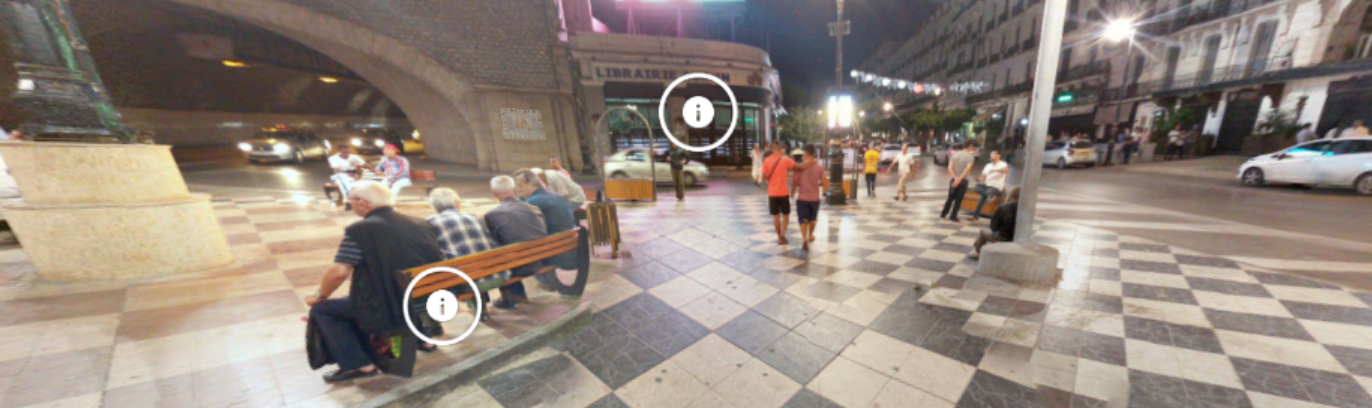 Virtual tours everywhere
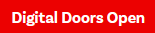 https://www.doorsopenontario.on.ca
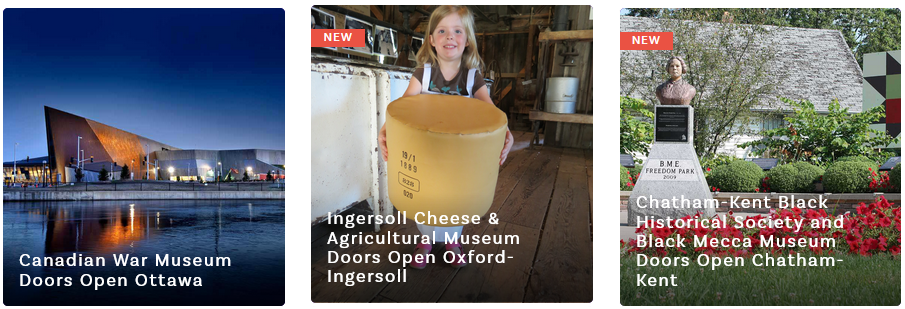 Virtual experiences
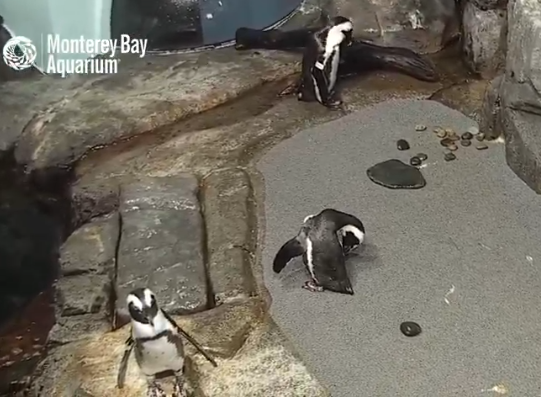 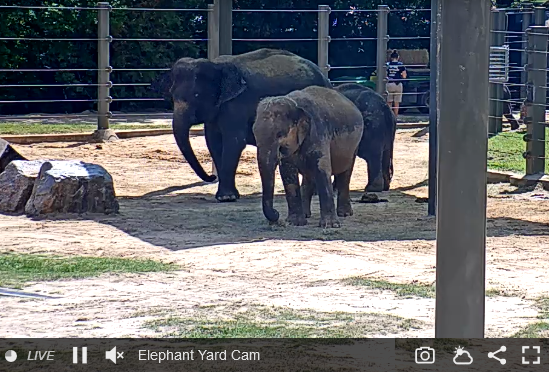 Virtual experiences
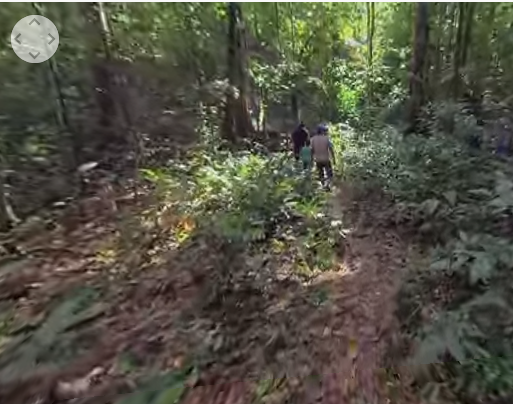 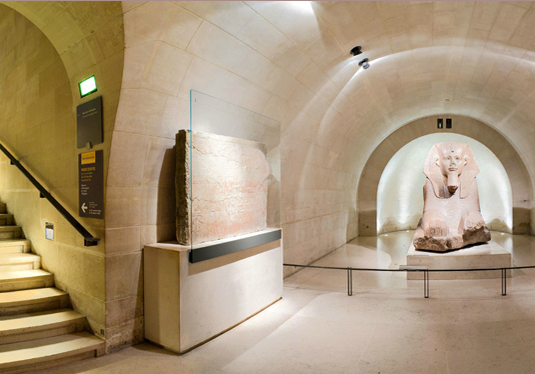 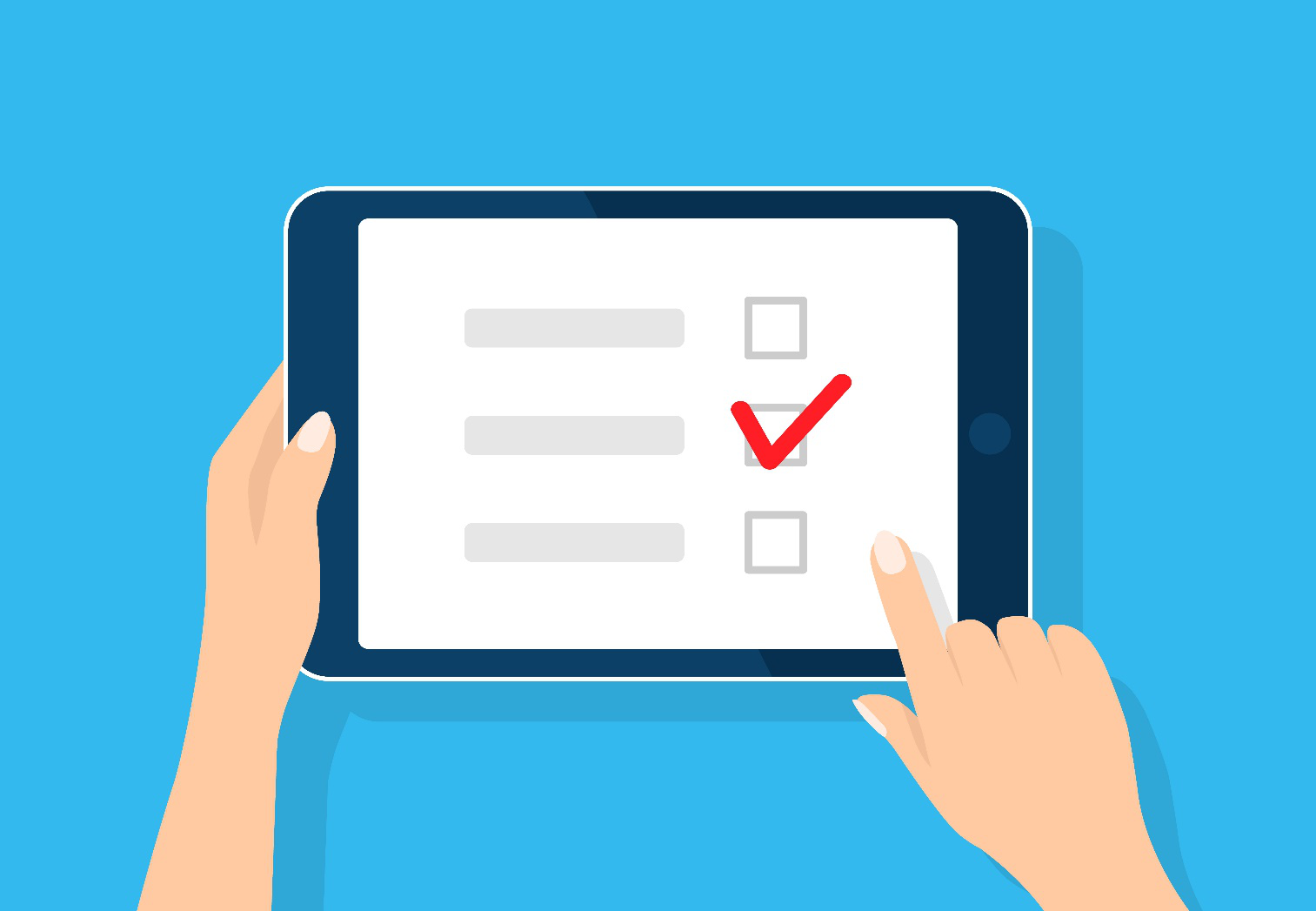 Our Tour
Virtual vs Augmented Reality?
Expeditions VR Tours
Create a VR Tour
Expeditions AR Models
Google Earth Voyager
GeoGuessr
Resources
Questions
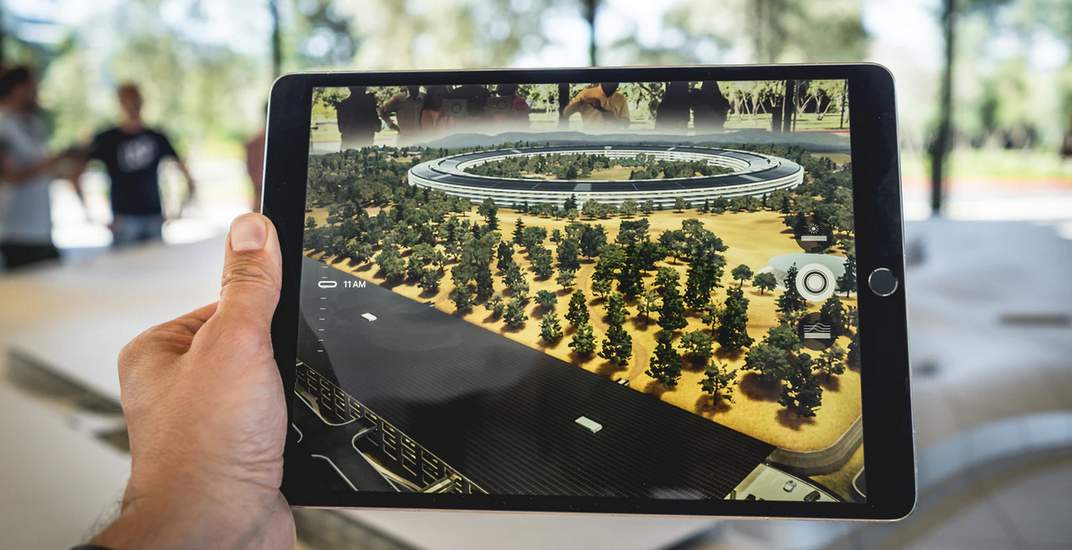 ‹#›
Photo by Patrick Schneider on Unsplash
Virtual Reality  vs  Augmented Reality
Virtual reality (VR) implies a complete immersion experience that shuts out the physical world through a viewing device.
However, VR can be experienced without a headset.
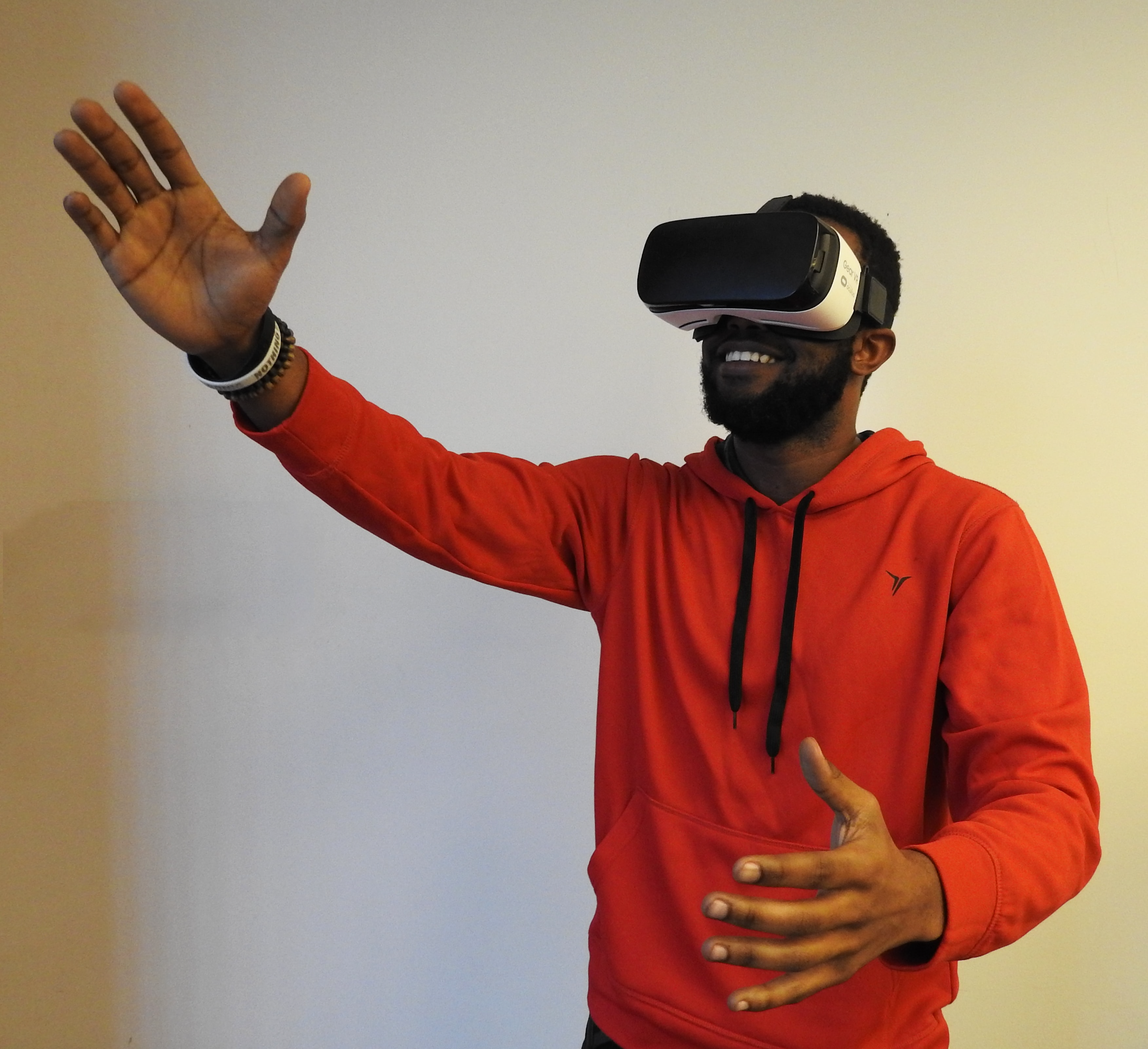 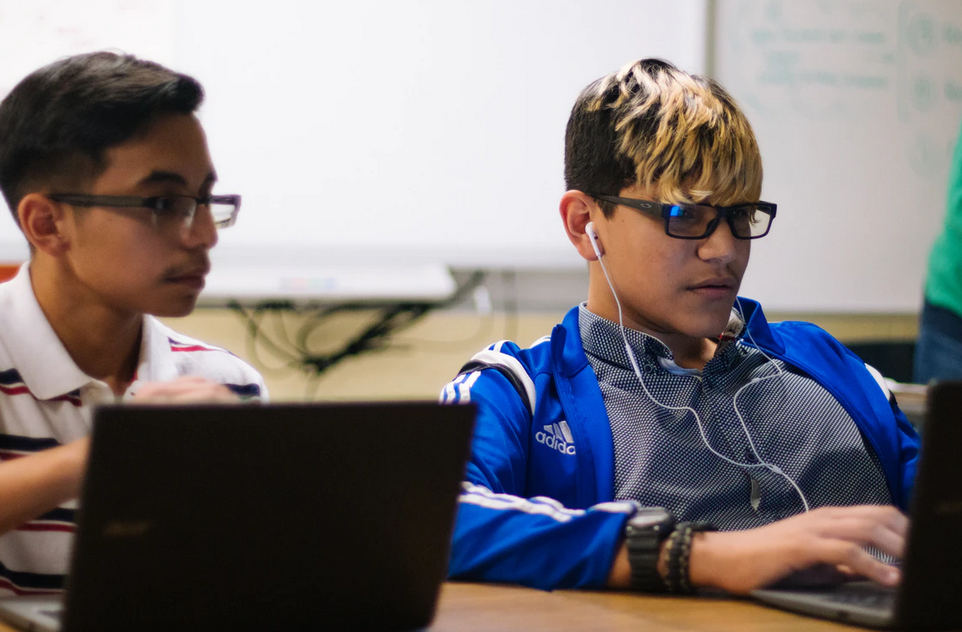 ‹#›
Photo by Hammer & Tusk on Unsplash
Photo by Jeswin Thomas on Unsplash
Virtual Reality  vs  Augmented Reality
Augmented reality (AR) adds digital elements to a digital view often by using the camera on a portable device.
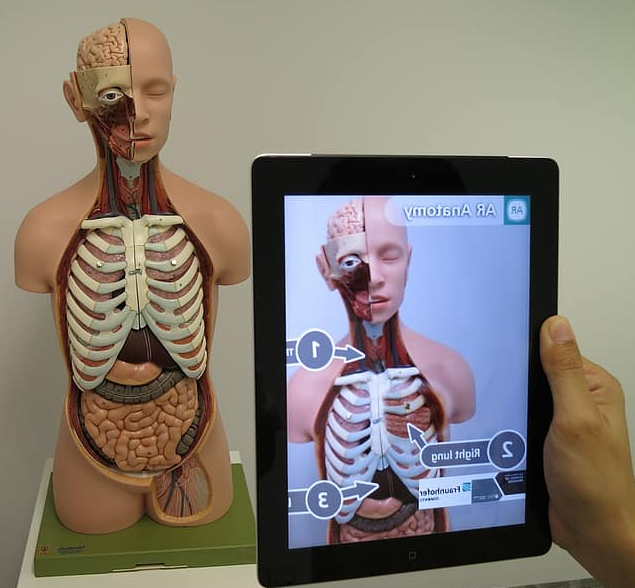 ‹#›
https://www.pikist.com/free-photo-vjikl
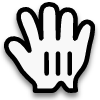 Have you used AR or VR in the classroom?
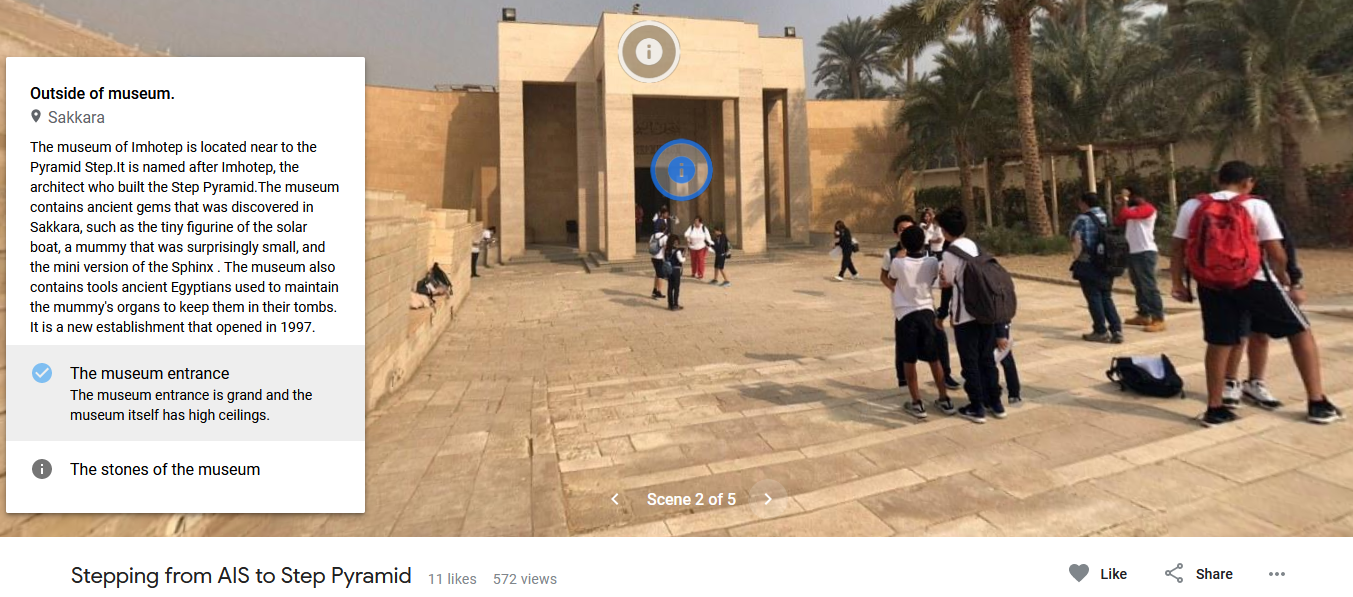 ‹#›
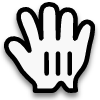 Have your students generated any AR models or VR tours in your language classes?
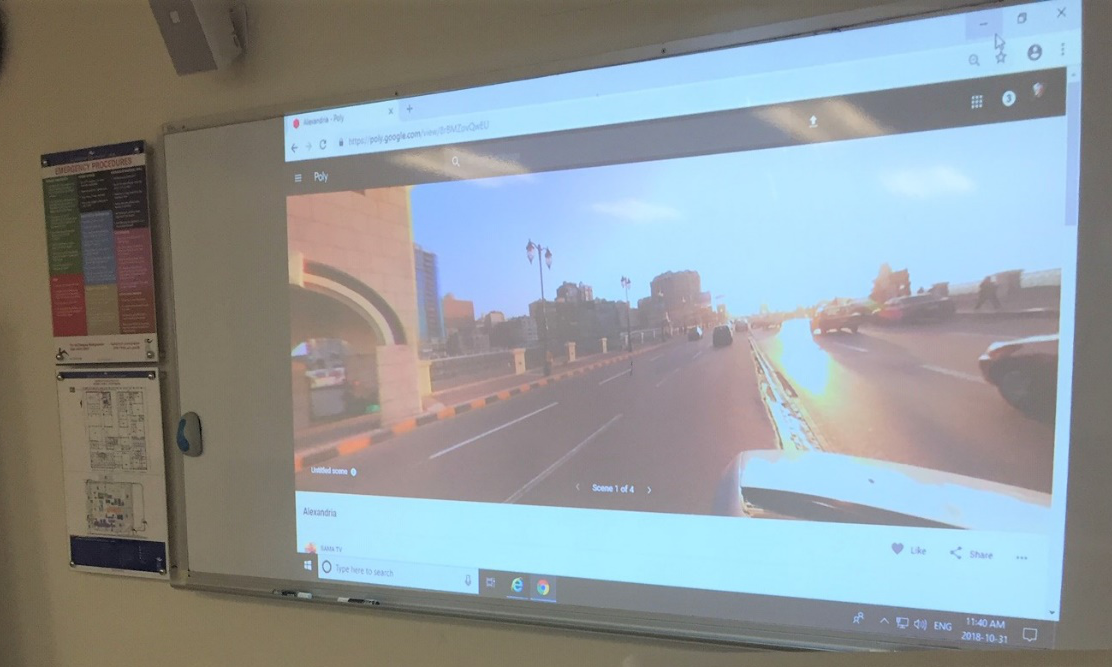 ‹#›
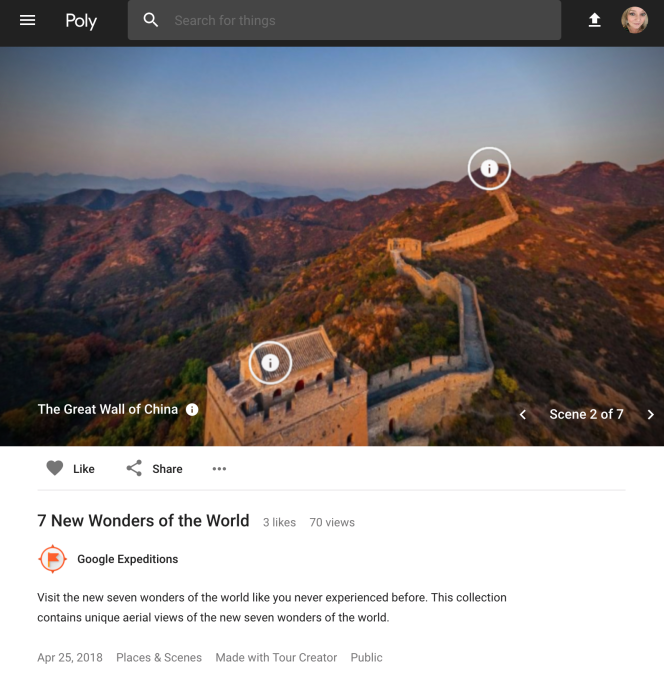 1 Google Expeditions
 VR Tours
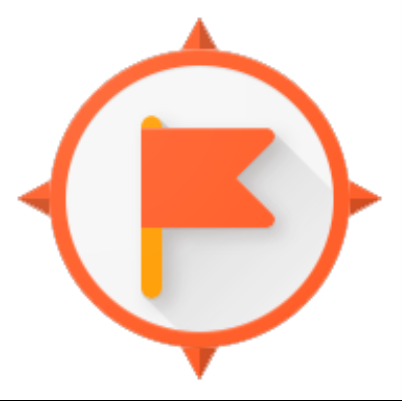 ‹#›
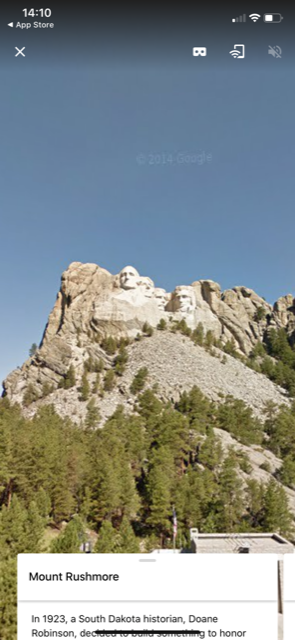 Why?
COVID travel limitations
Explore inaccessible places
Limited class disruption
Inexpensive
Potentially limitless experiences
Provided paths
Provided activities
‹#›
Explore Exotic Places
International Space Station                 to                              Antarctica
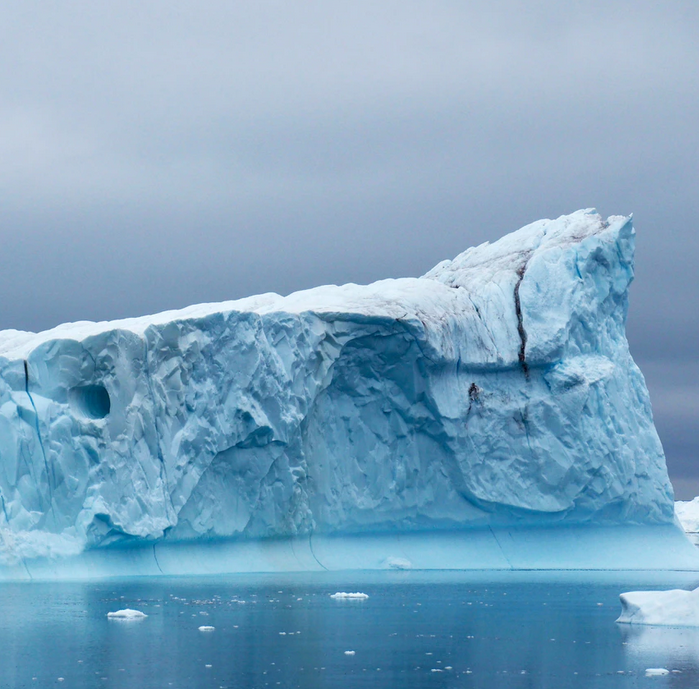 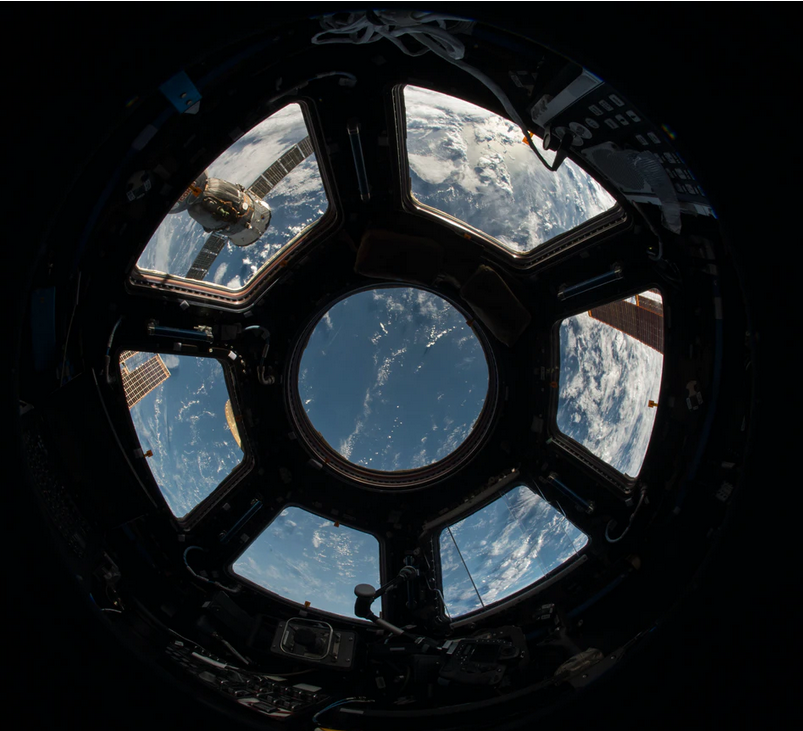 Photo by NASA on Unsplash
Photo by Xavier Balderas Cejudo on Unsplash
‹#›
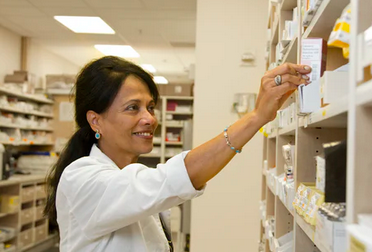 Exploring potential careers
Aquarist
Chef
Civil engineer
Coder
Metal artisan
Microbiome scientist
Museum photographer
Paleontologist
Park ranger
Pharmacist
...
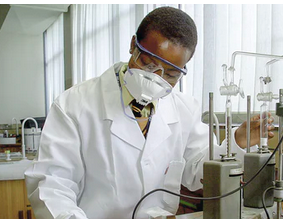 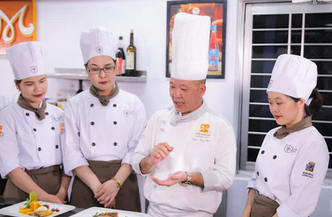 ‹#›
Inaccessible spaces
Inside the respiratory system
Gears
Nervous system
Human heart
Muscular system
Migrane Anatomy 
Airplanes
Fusion reactor
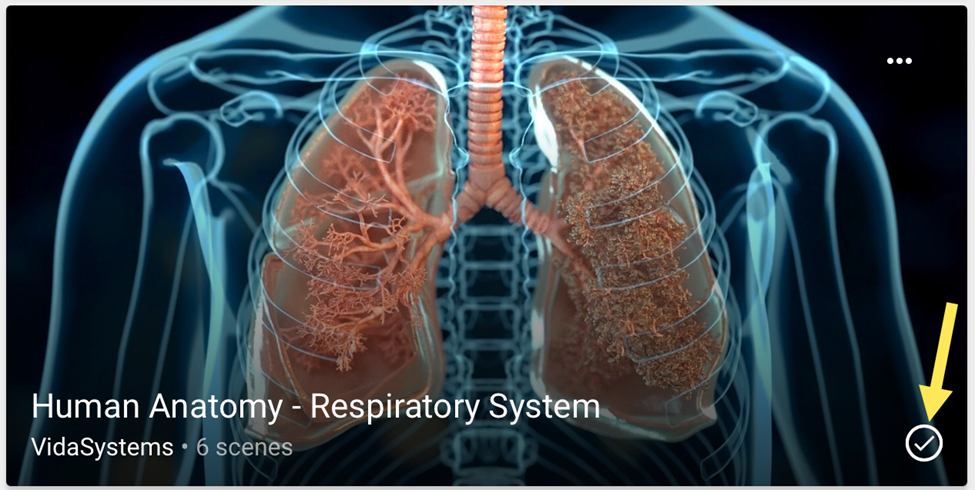 ‹#›
Comprehensive List of Tours
https://bit.ly/2RRfwRy
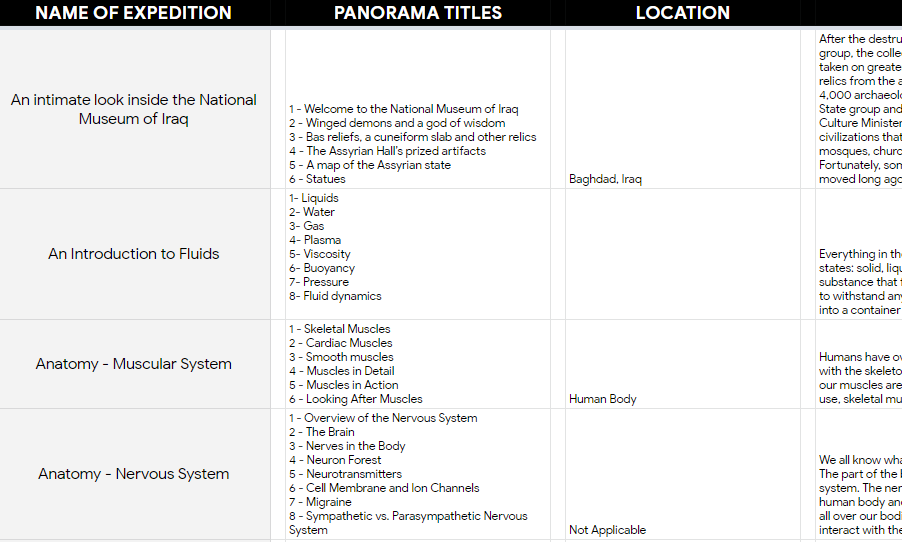 ‹#›
Internet connection
Mobile devices / Workstation
Viewer (optional)
Technology Required
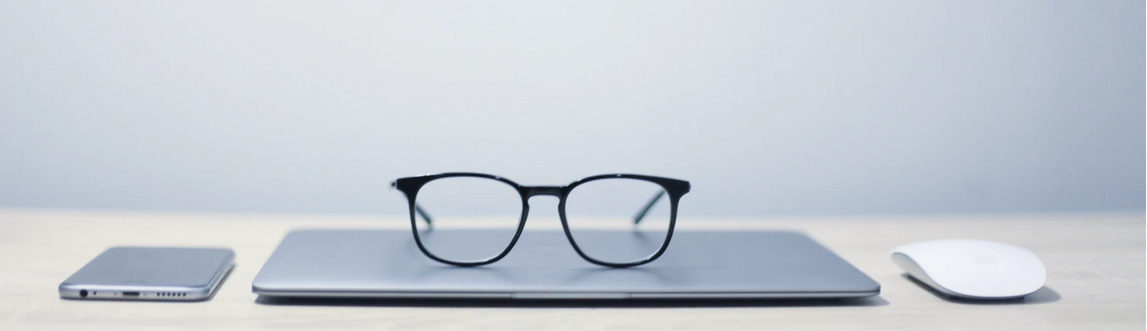 ‹#›
Photo by Jesus Kiteque on Unsplash
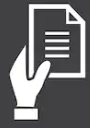 Instructor Leads a Tour (blended learning)
Instructor introduces concept
Instructor shares activity/worksheet with learners
Instructor starts tour on their device
Students connect to the instructor’s tour
Instructor guides learners through tour
Students complete the activity
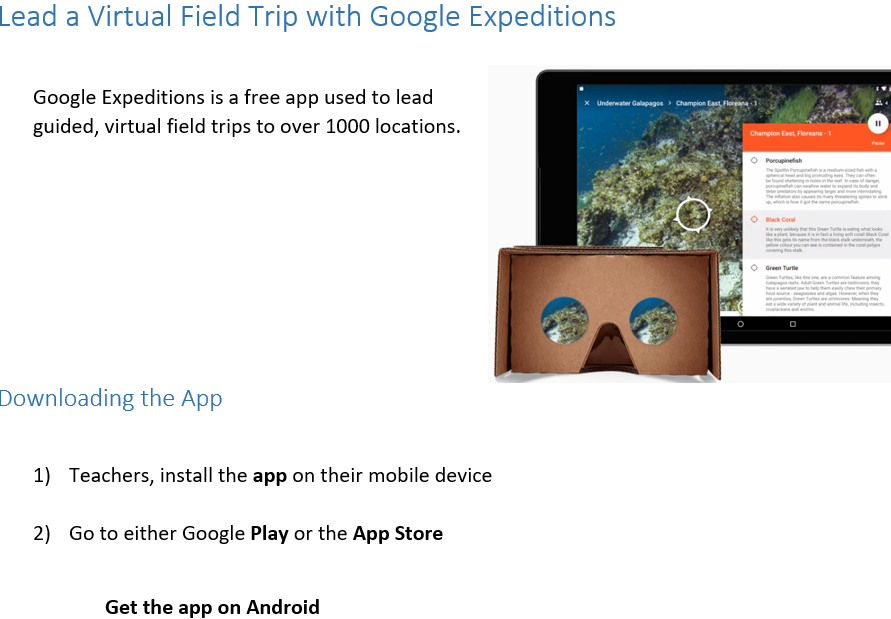 Filename: Google_Expeditions_teacher_lead
(blended learning version)
‹#›
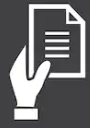 Student Self-discovery tour
Instructor
introduces concept
instructor shares worksheet with learners
Students
locate tour
start tour on their laptop/workstation/device
learners through tour
students complete activity
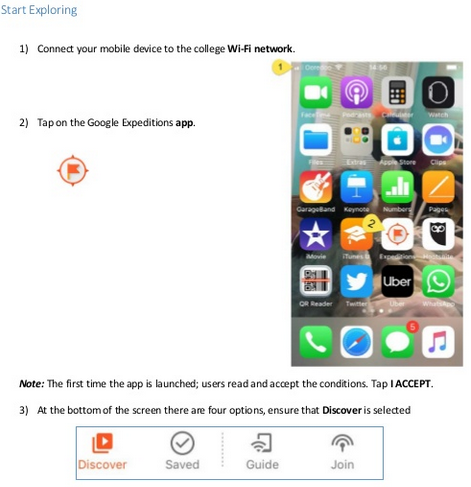 Filename: Google_Expeditions_first_exploration
‹#›
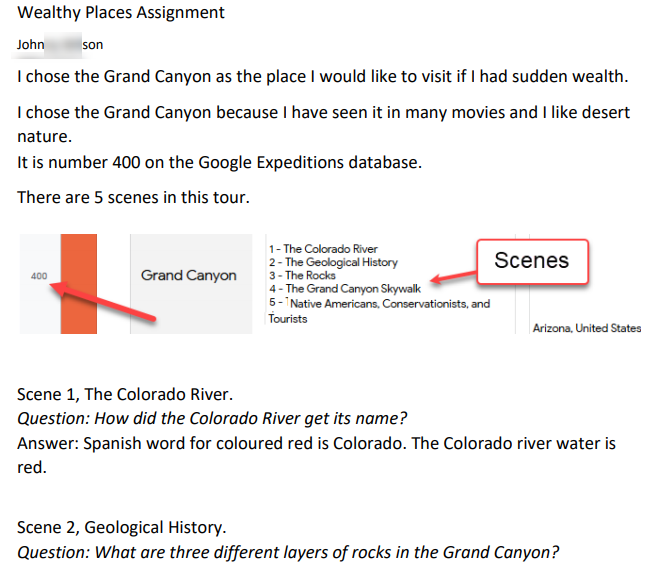 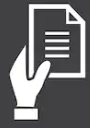 ActivityInstant Wealth
Unit
Choose a Tour!
Filename: Myfave_VR_Tour
‹#›
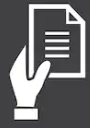 Adaptation – Environment
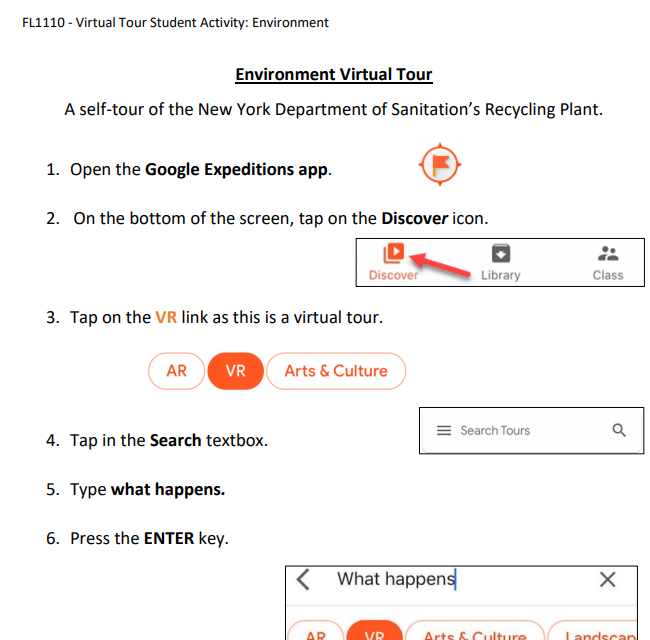 Filename:Google_Expedition_Environment_student
‹#›
After a few tours…
students create their own tours…
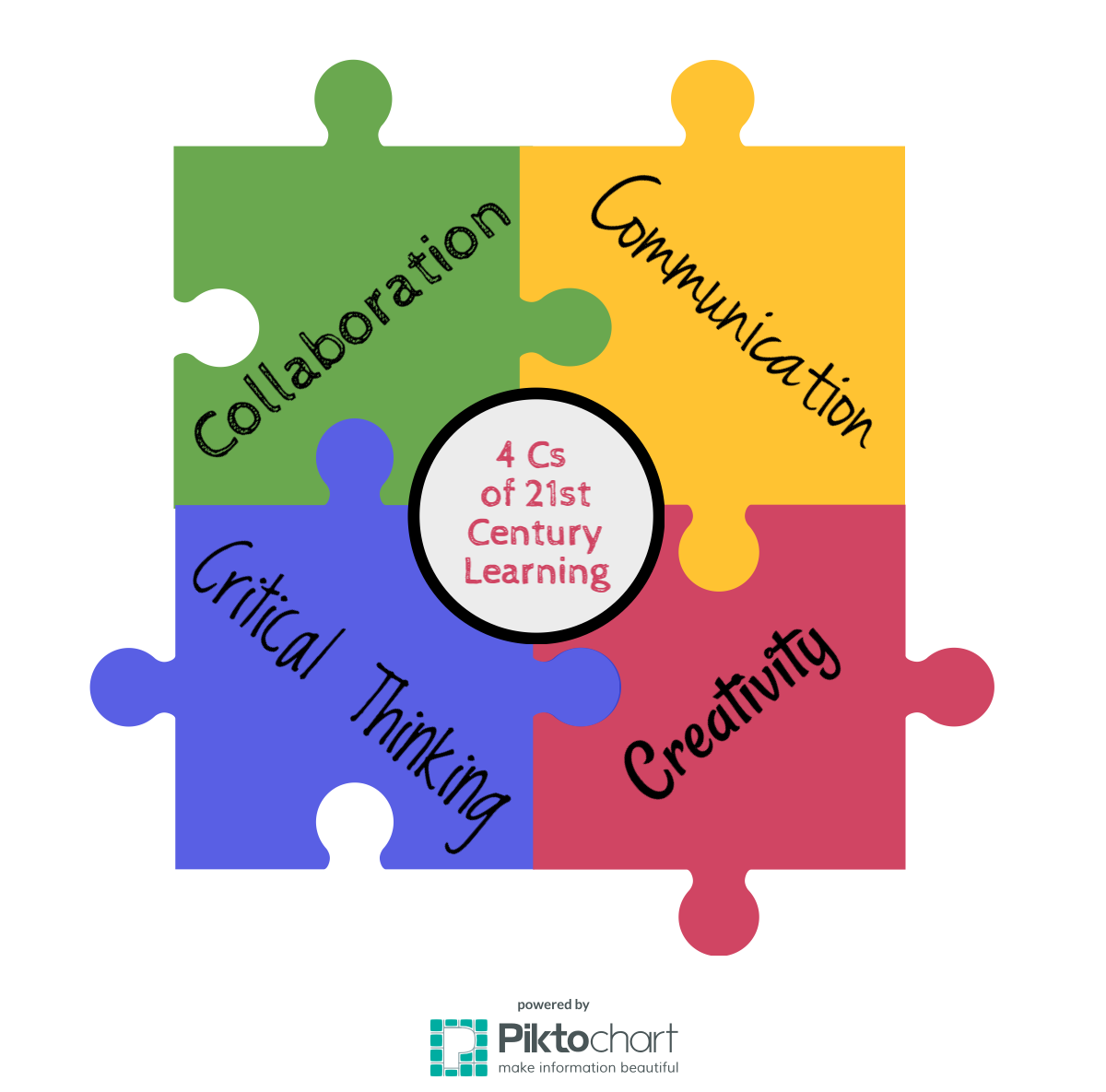 ‹#›
2  Google Tour Creator
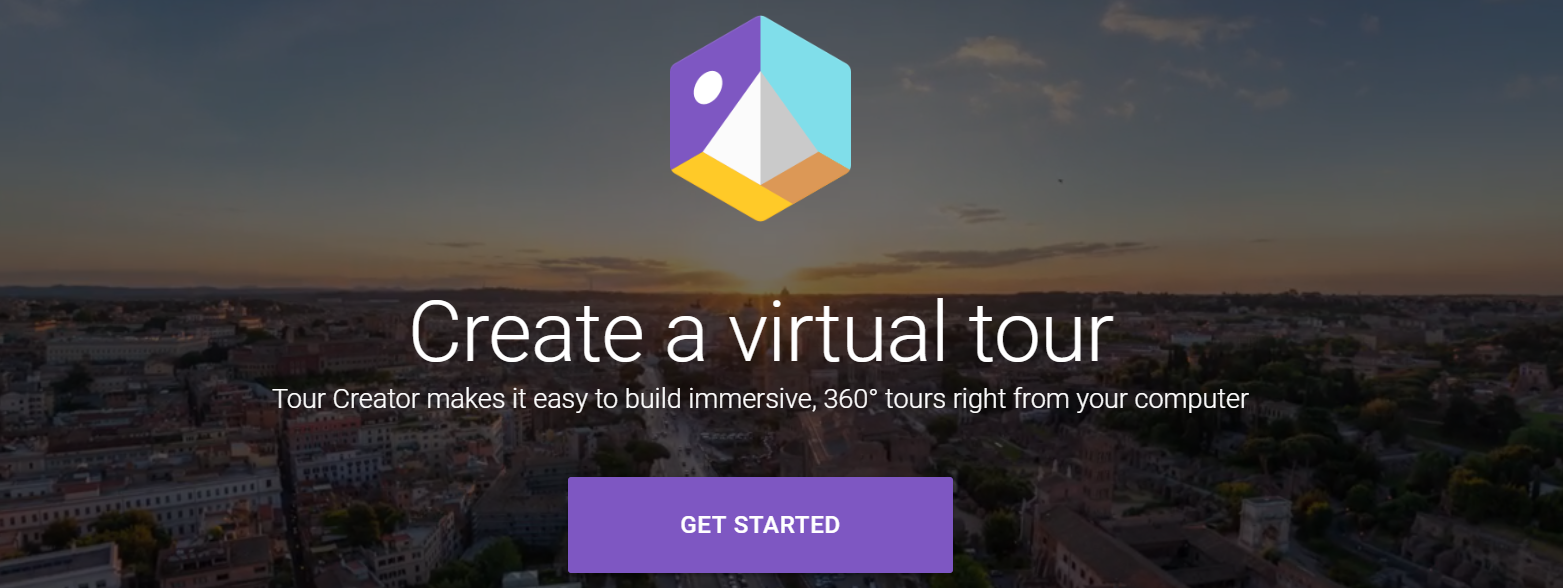 ‹#›
Learner Generated Student presentations
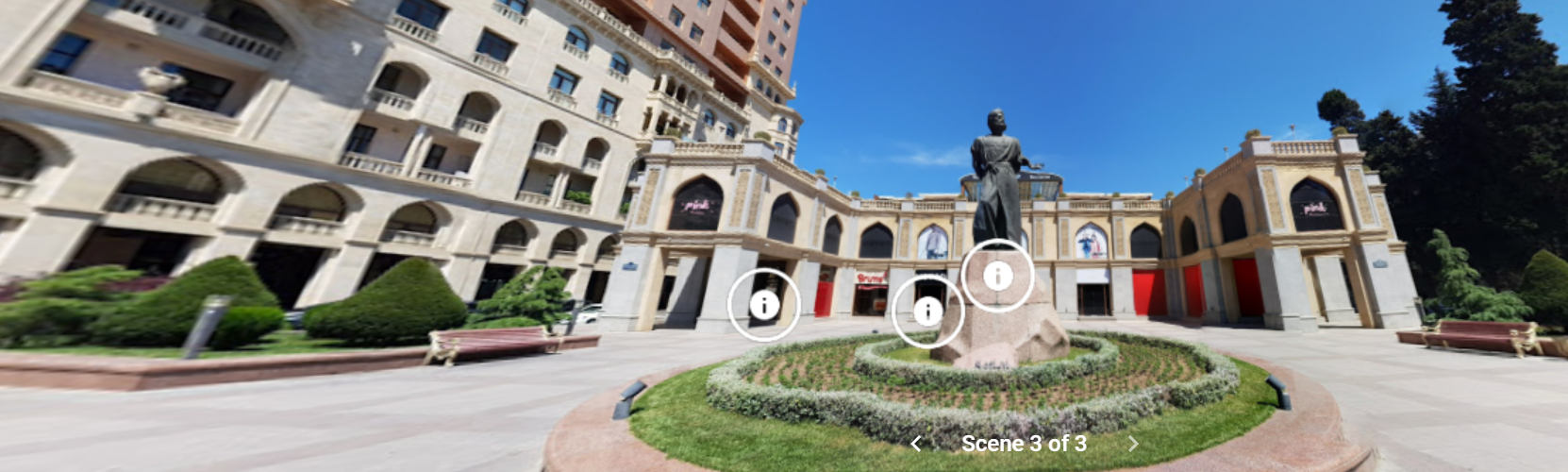 https://poly.google.com/view/89QwLqFFviW
‹#›
Student Generated Tours
Information found on Google Street View panoramas
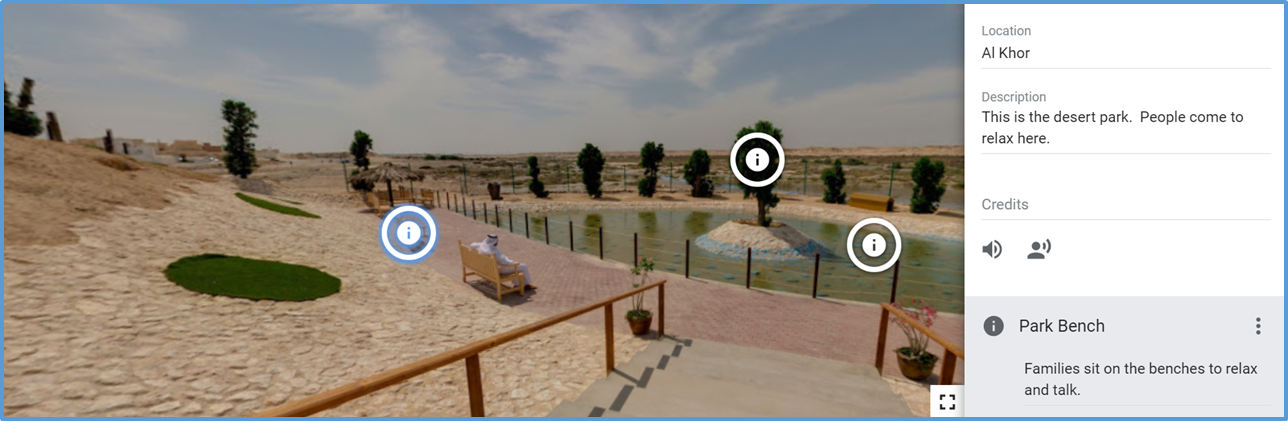 ‹#›
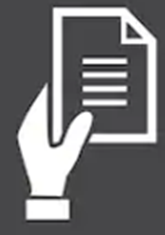 How to guide
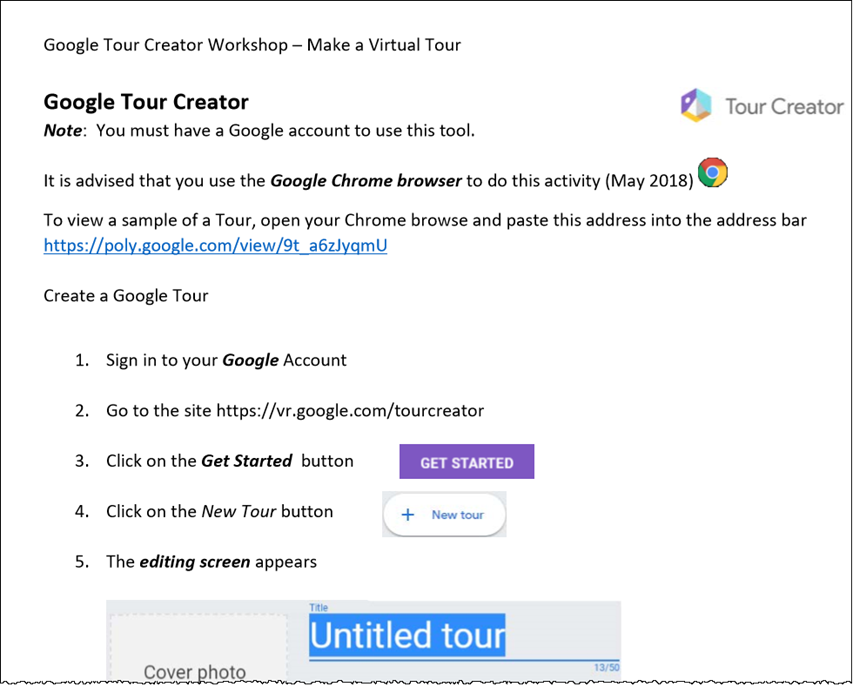 Filename:Making_a_Google_Tour
‹#›
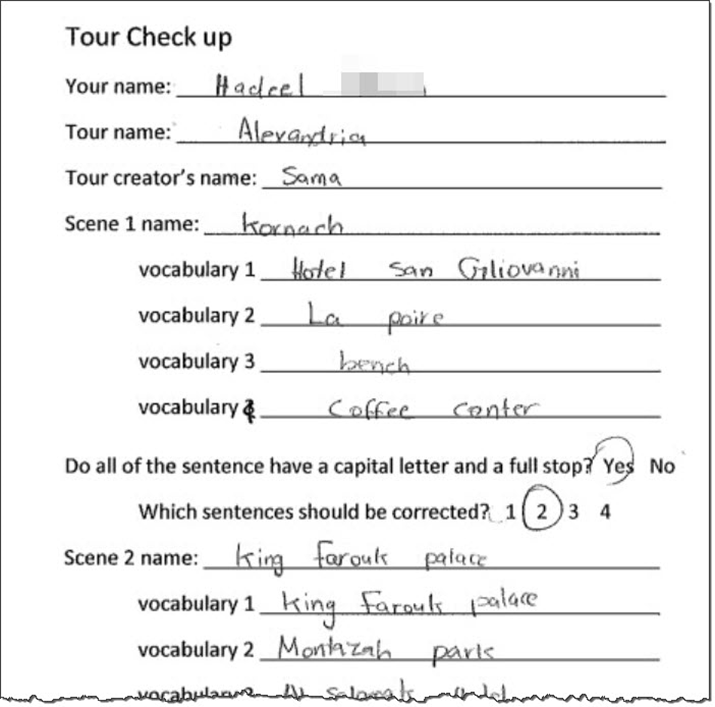 Peer review
&
Corrections
‹#›
Presentations
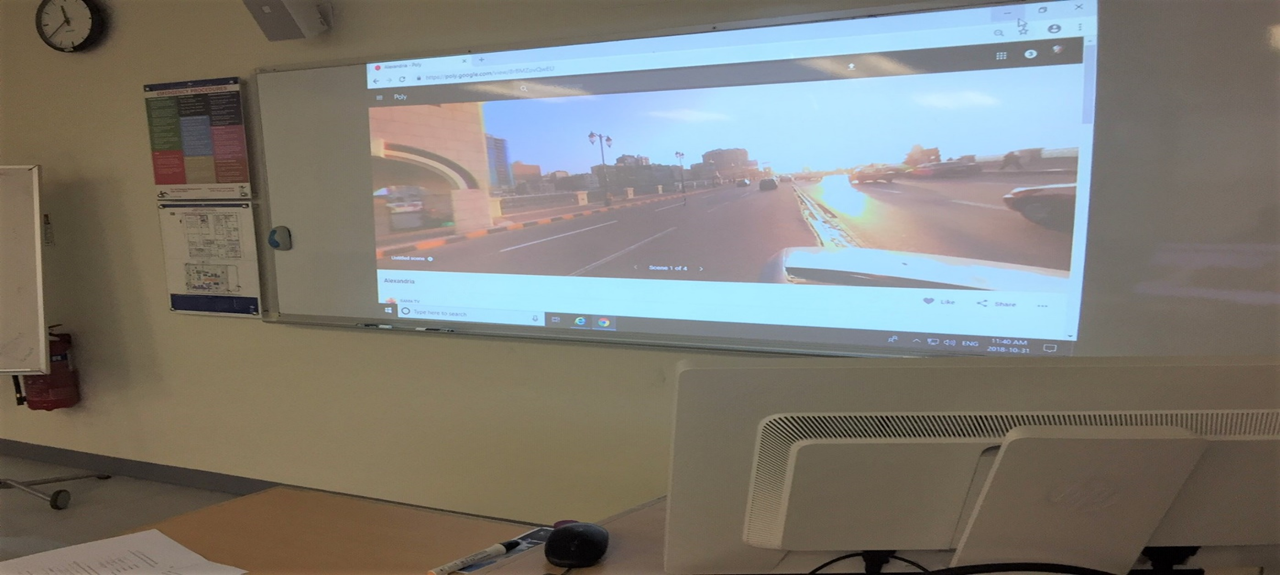 ‹#›
Student Projects
Alexandria, https://poly.google.com/view/8rBMZovQwEU
Baku, https://poly.google.com/view/89QwLqFFviW
Algiers, https://poly.google.com/view/eZJ4a6qvRB6
Al Khor, https://poly.google.com/view/3tEEm9ZHdCr
‹#›
Explore other community made tours
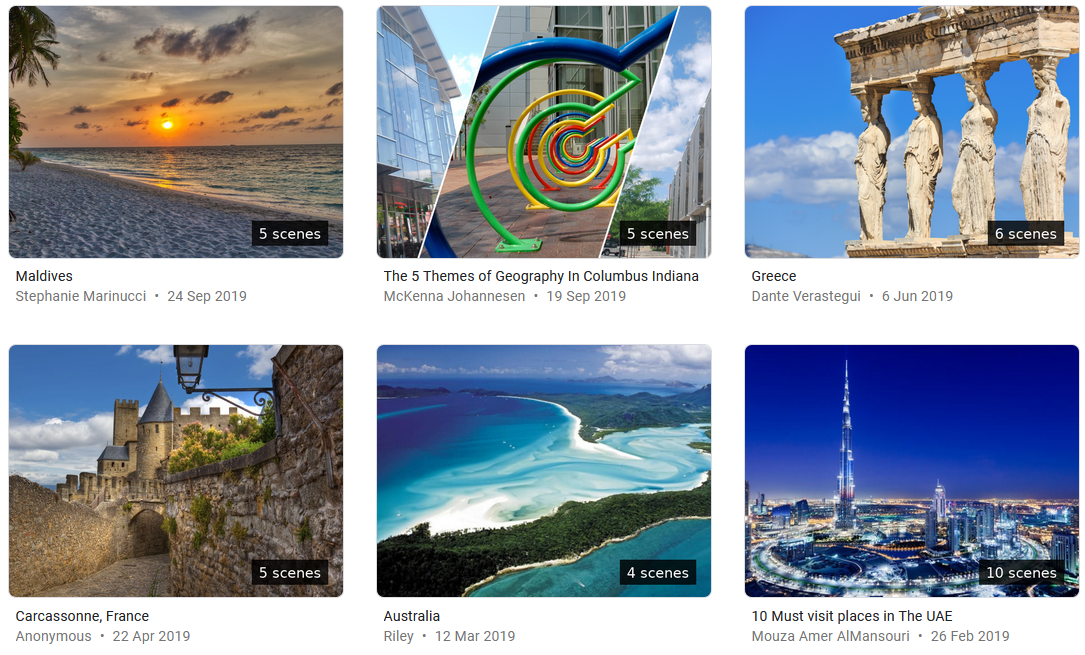 ‹#›
3 Google Expeditions  - AR
•ESP courses:   engineering technology
       				  health sciences
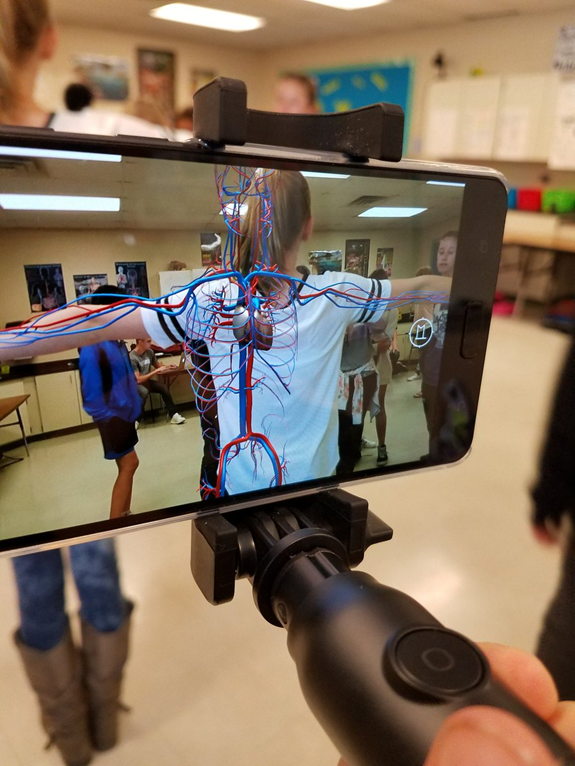 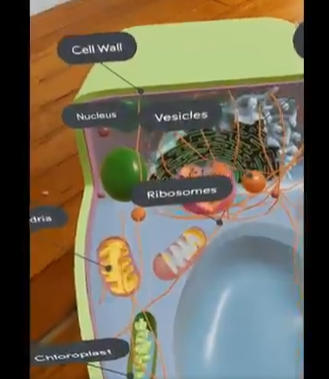 ‹#›
Google Tour AR Models
Modes of Transportation
Human Nervous system
Human Skeletal System
Forms of Energy
Camouflage
Coral Reef
Teeth
Simple Machines
Gears
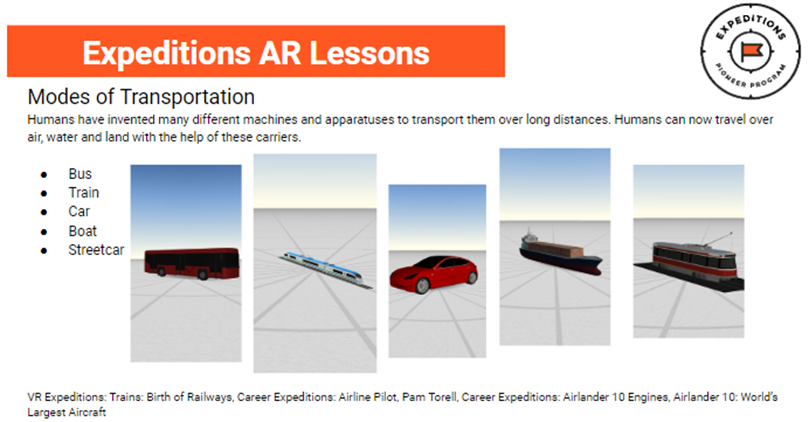 ‹#›
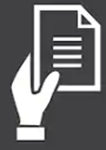 AR Tour Worksheet
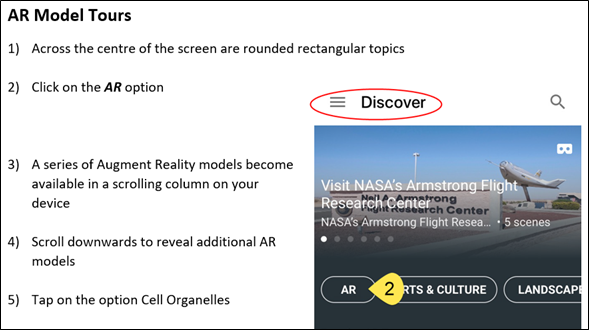 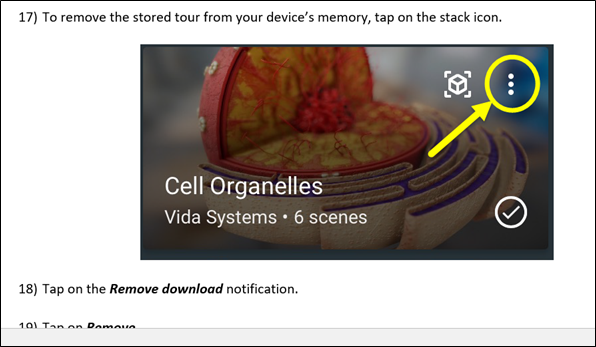 Filename:Google_Expeditions_AR _Tours
‹#›
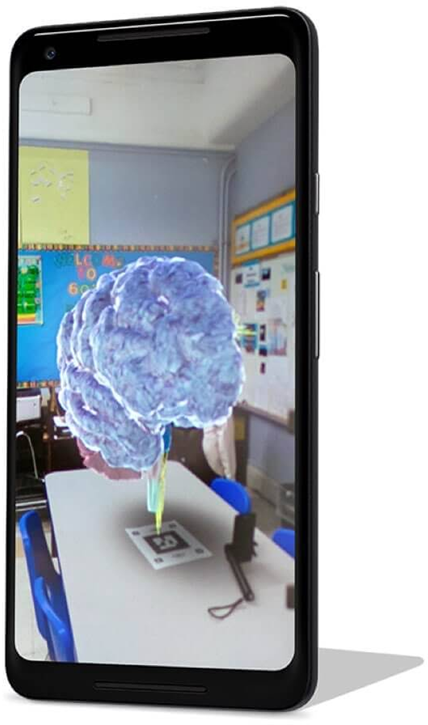 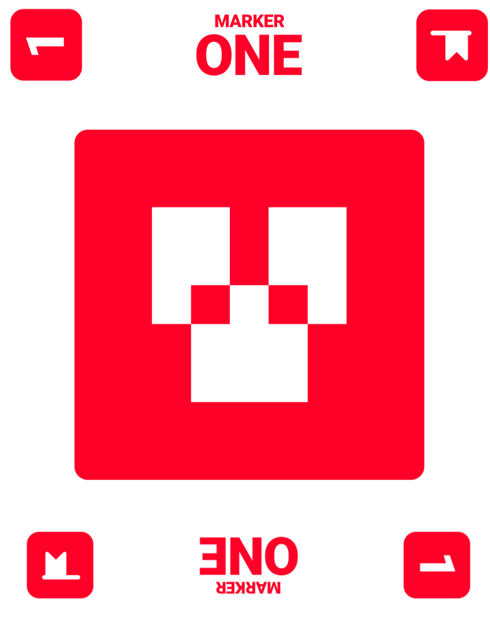 AR Markers
Blended Learning
‹#›
4 Google Earth - Voyager
•Deeper dives into
•Geography 
•Culture
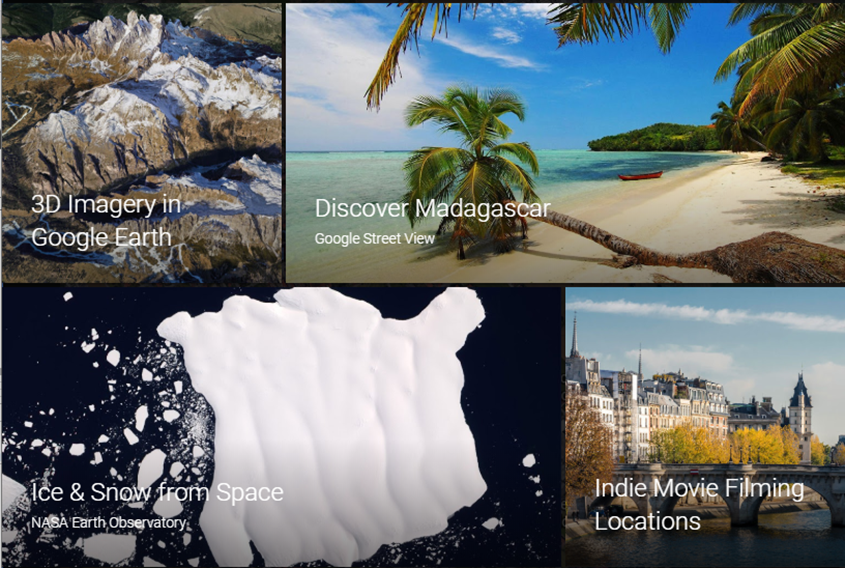 ‹#›
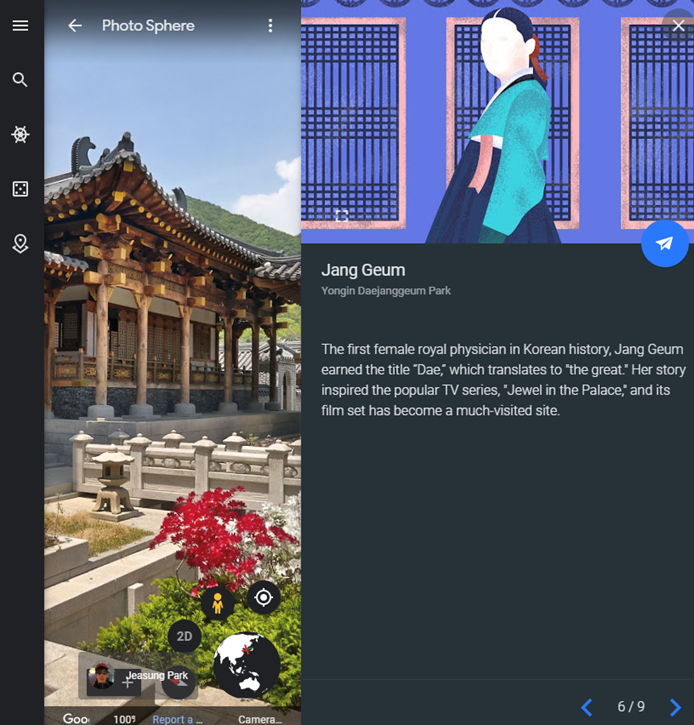 Voyager example
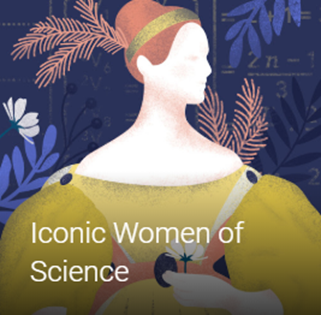 ‹#›
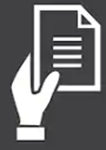 Google Earth How To
Quiz
Explore
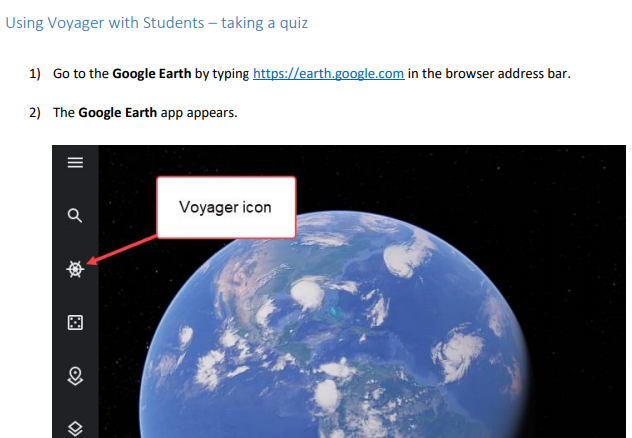 Filename:
Google_Earth_Voyager
‹#›
5 Geoguessr
Geography guessing game based on genre
•Geography
•Culture
•Gamification -> Fun!
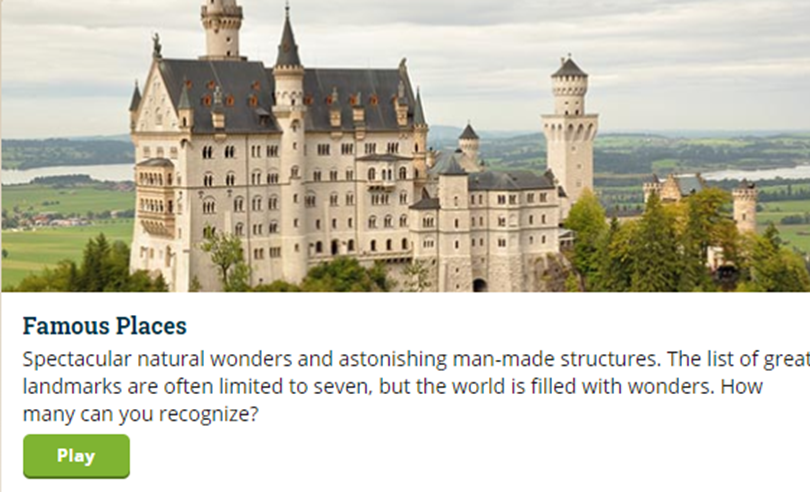 ‹#›
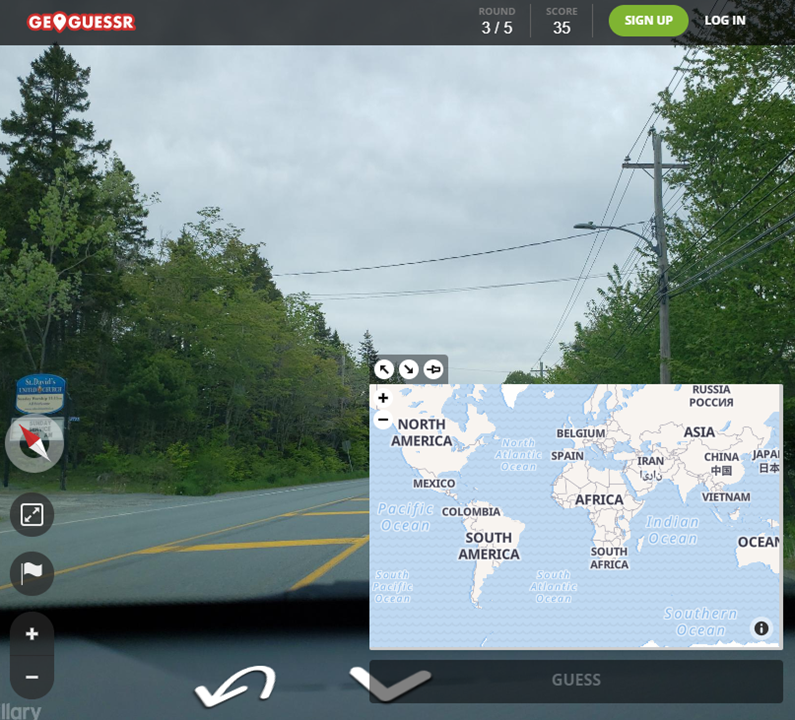 Guess  where?
‹#›
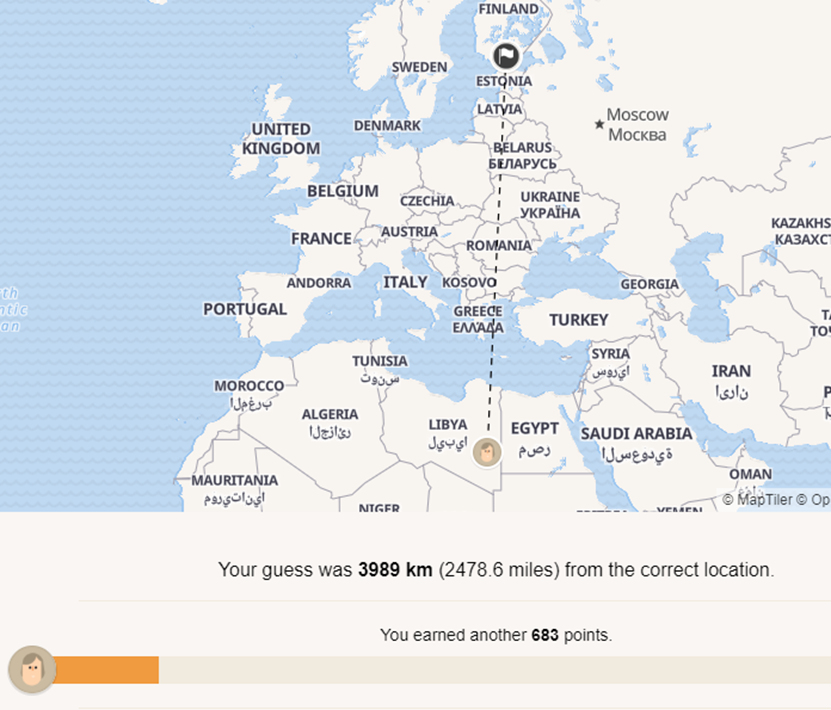 Feedback
Points
Distance
‹#›
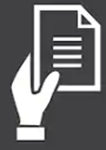 How to Guide
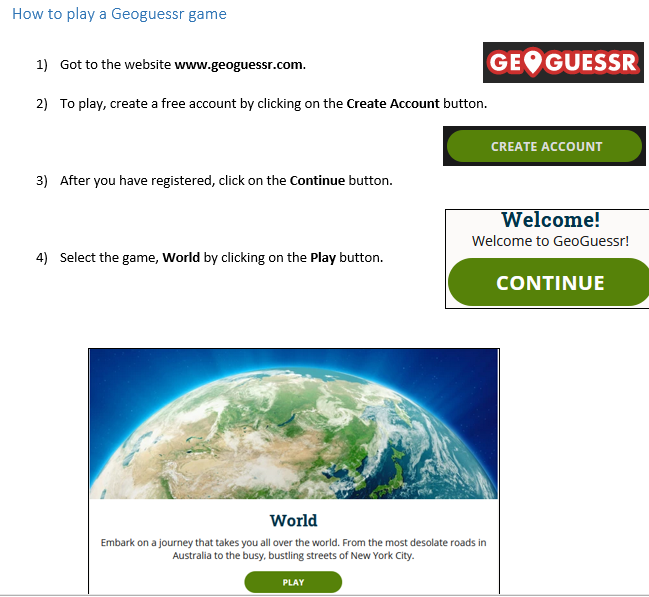 Filename:Geoguessr
‹#›
Questions
‹#›